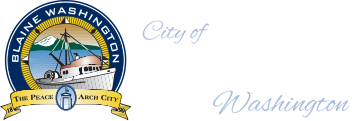 2021 Water & Wastewater
Rate Update
Chris Gonzalez, Senior Project Manager
November 8, 2021
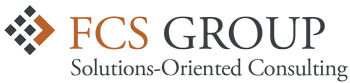 Agenda
Background
Overview of Financial Plan Methodology
Key Assumptions
Summary of Findings and Recommendations
Water Rate Analysis
Wastewater Rate Analysis
Questions/Discussion
Background: Water/Wastewater Rate History
2011 Rate Study
2016 Rate Study
1Increases in the U.S. Consumer Price Index for All Urban Consumers (CPI-U), from October to October
The 2011/2016 rate studies recommended cumulative 2011 – 2021 increases of:
58.4% to water rates (Council adopted 10.7%)
30.5% to wastewater rates (Council adopted 34.8%)
Overview of Financial Plan Methodology
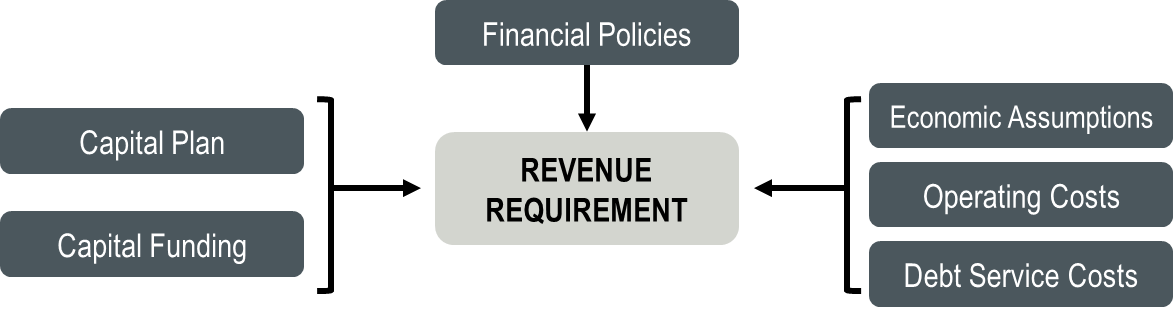 Determines the level of annual revenue necessary to meet all utility financial obligations
Results in multi-year rate strategy
Key Assumptions
Water Rate Analysis
Water Capital Needs Forecast
$24,216,000 in capital projects from 2021 – 2027


Cash resources expected to cover 30% of the projected cost
Developer funding expected for the 630-Zone Storage Tank ( 20% of the projected cost)
Remaining 50% funded by $13.0 million in bonds (to provide $12.0 million in net proceeds)
Expected to increase annual debt service by $830,000 by 2027
Water Financial Plan
Existing rates expected to be adequate to cover operating costs through 2022
Rate increases needed to generate cash for capital projects and repay related debt service
Debt-related coverage and reserve requirements limit ability to phase in rate increases
Wastewater Rate Analysis
Wastewater Capital Needs Forecast
$15,572,000 in capital projects from 2021 – 2026


Cash resources expected to cover 38% of the projected cost
Remaining 62% funded by bonds/loans ($10.1 million issued to provide $9.7 million in net proceeds)
Expected to increase annual debt service by $645,000 by 2024
Wastewater Financial Plan
Existing rates are sufficient to cover operating costs and debt service until 2022
Rate increases needed to generate cash for capital projects and cover related debt service
Debt-related reserve requirements limit ability to phase in rate increases
Sample Bill Comparison (3/4” Single-Family Meter @ 7 ccf/Month and 1,000 kWh, Including Utility Taxes)
1Electric service provided by Puget Sound Energy in these areas, generally taxed at 6%.
2Assumed 2022 rate increase of 3.5% (per staff recommendation).
Summary of Recommendations
Water Rates: Increases of 17.5% per year from 2022 – 2026, 13% in 2027
Generates cash for capital projects and debt service on $12.0 million borrowed to fund CIP
Wastewater Rates: Increases of 5.0% in 2022, 2.5% per year from 2023 – 2026
Generates cash for capital projects and debt service on $10.1 million borrowed to fund CIP
1Not reviewed in this study. Forecast reflects 3.5% annual stormwater and electric rate increases.
Thank You! Questions?
 





www.fcsgroup.com
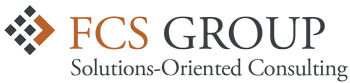